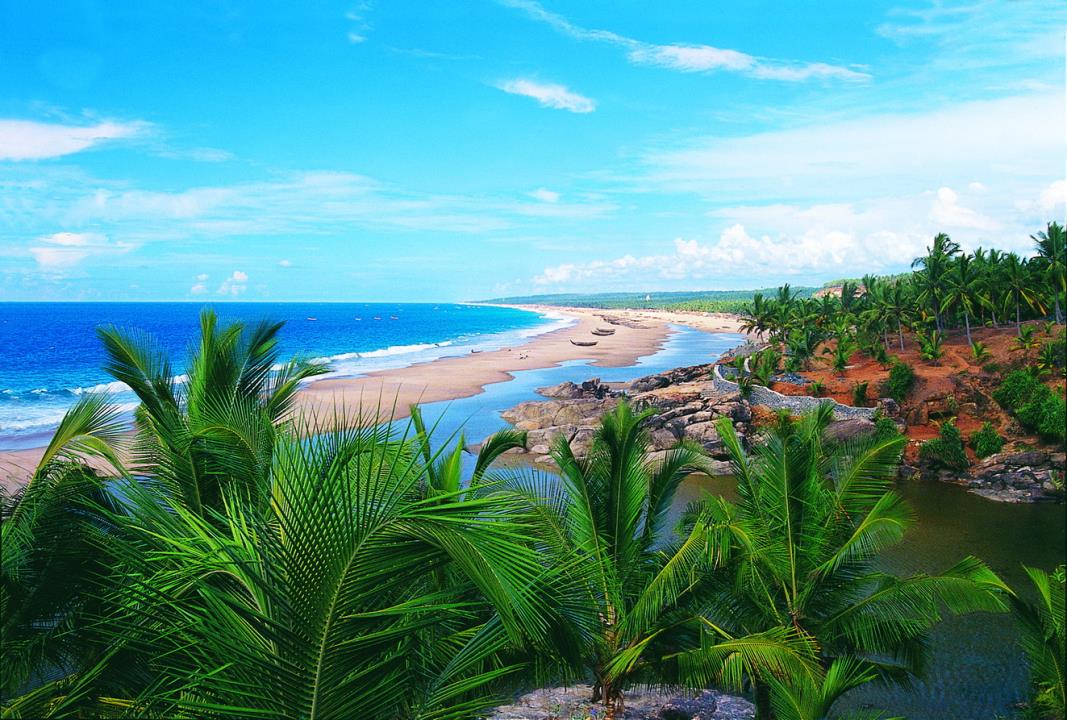 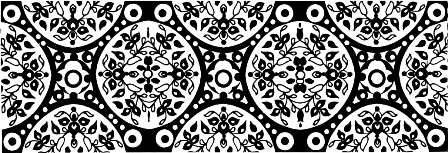 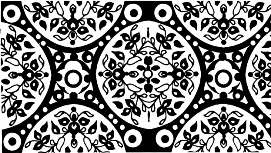 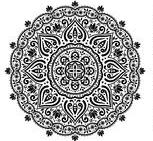 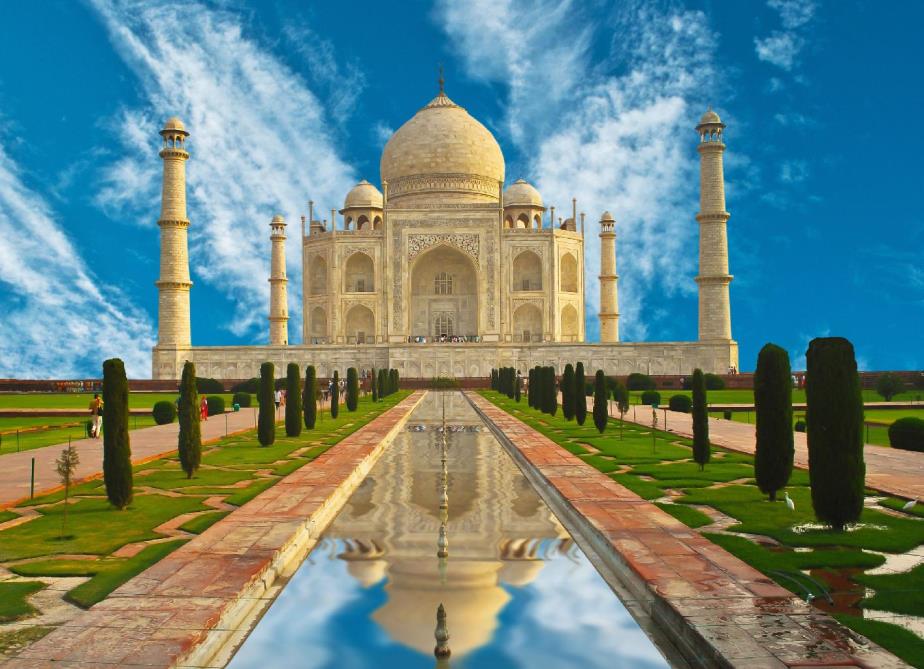 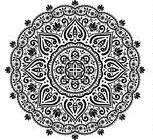 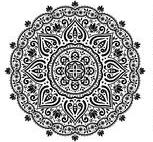 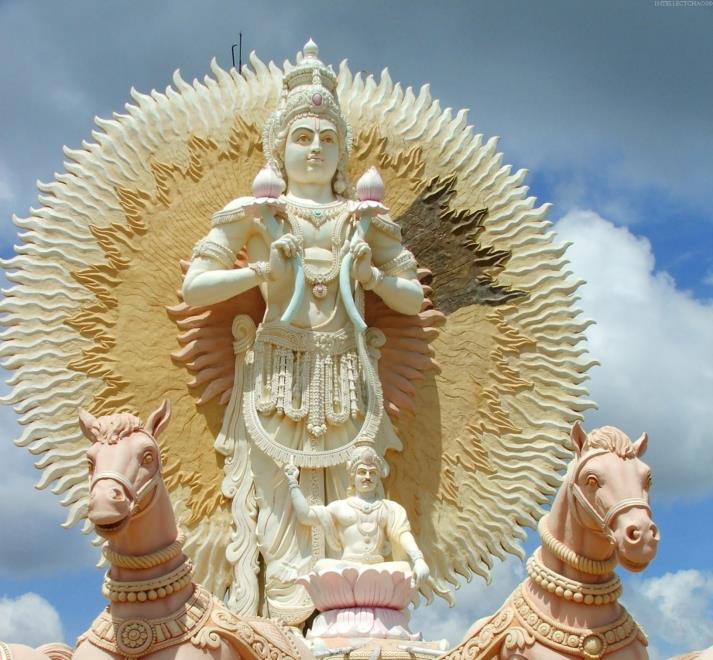 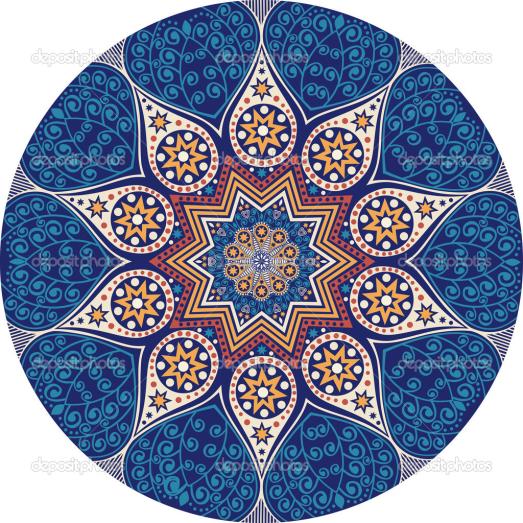 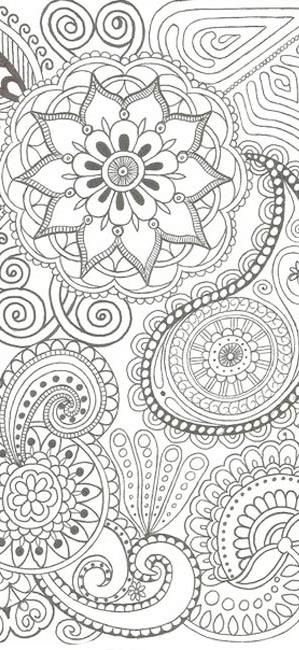 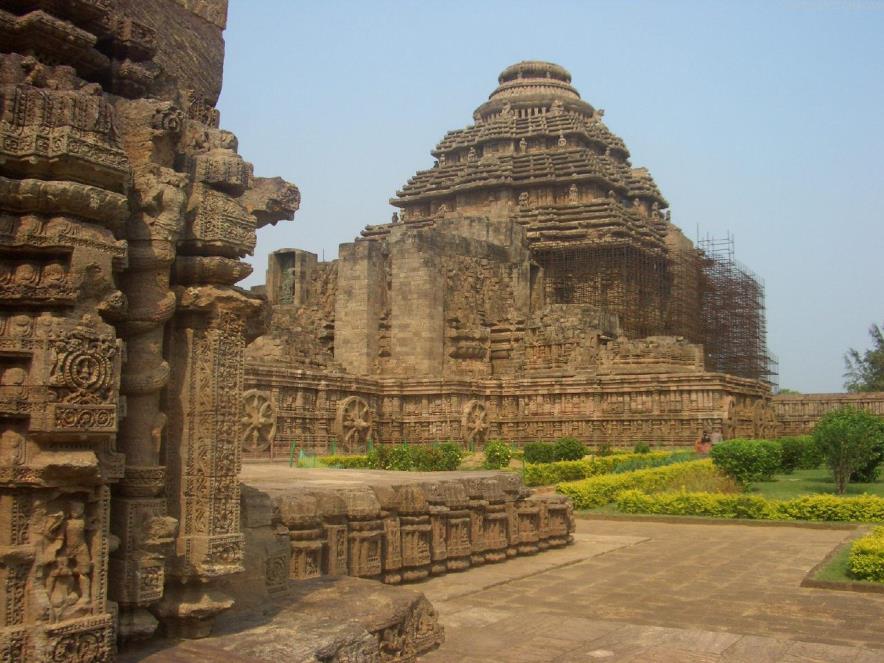 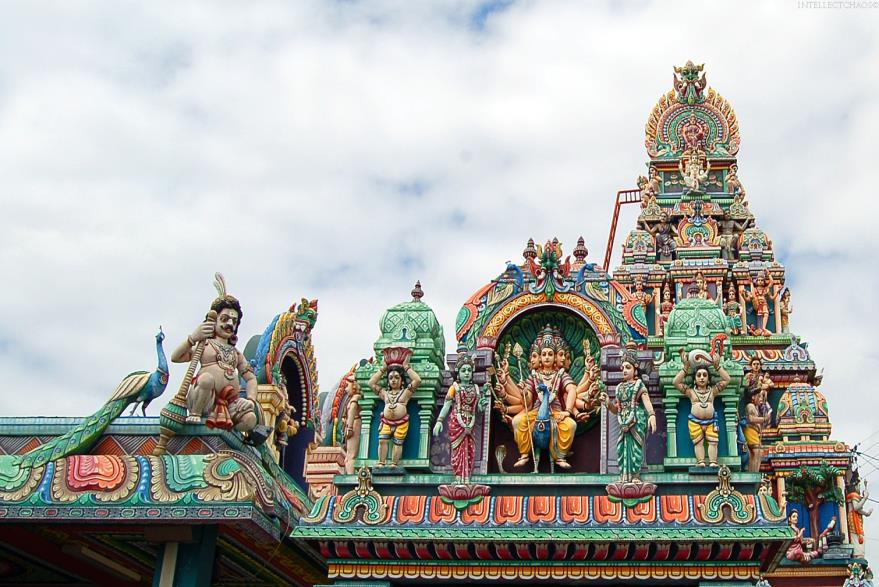 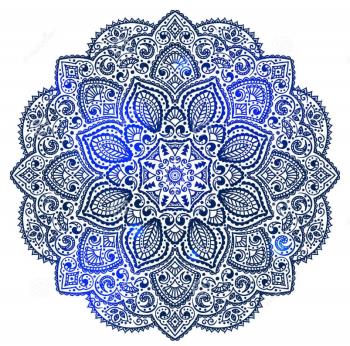 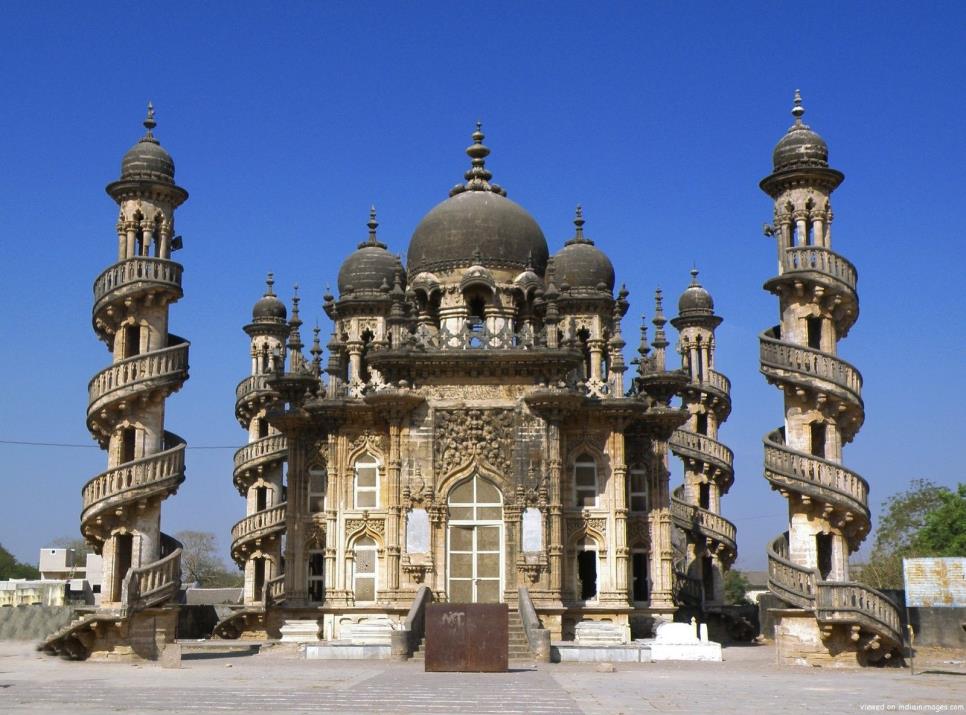 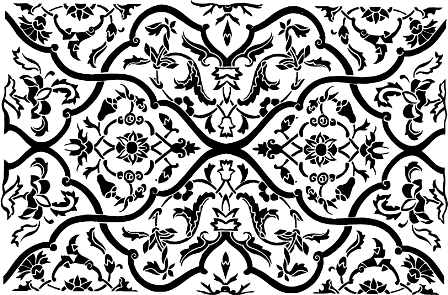 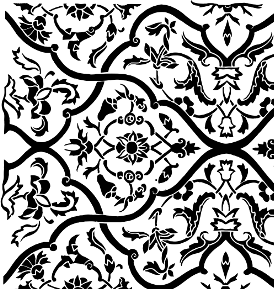 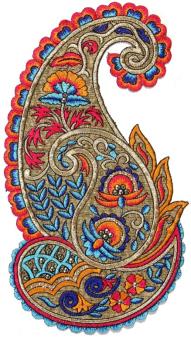 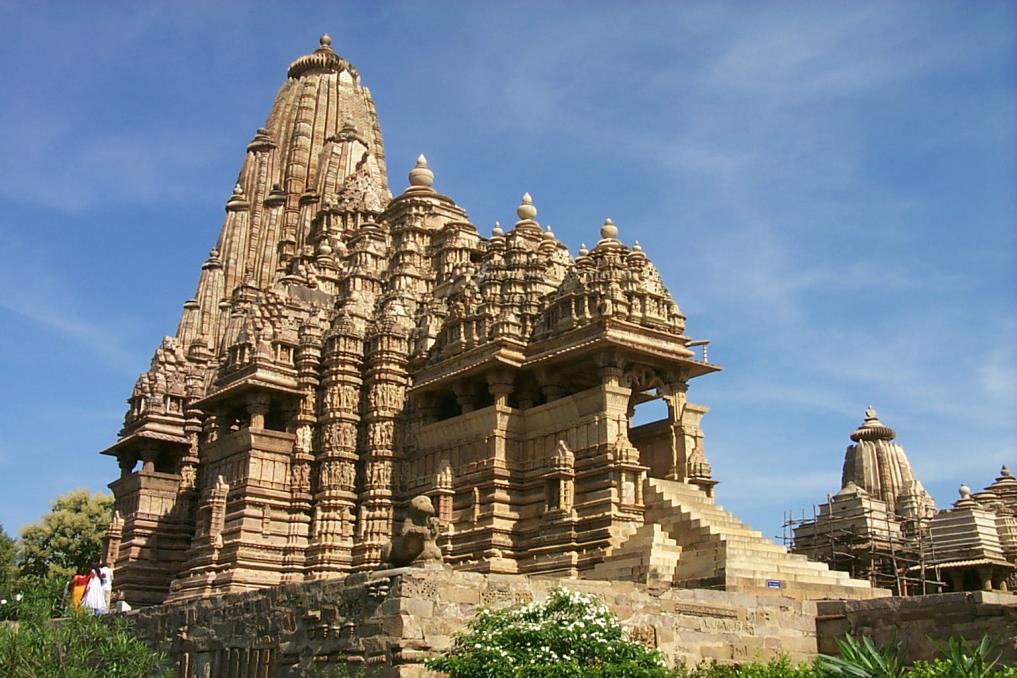 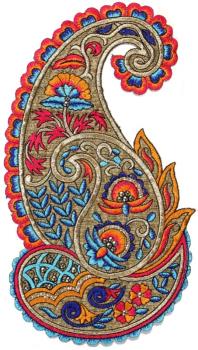 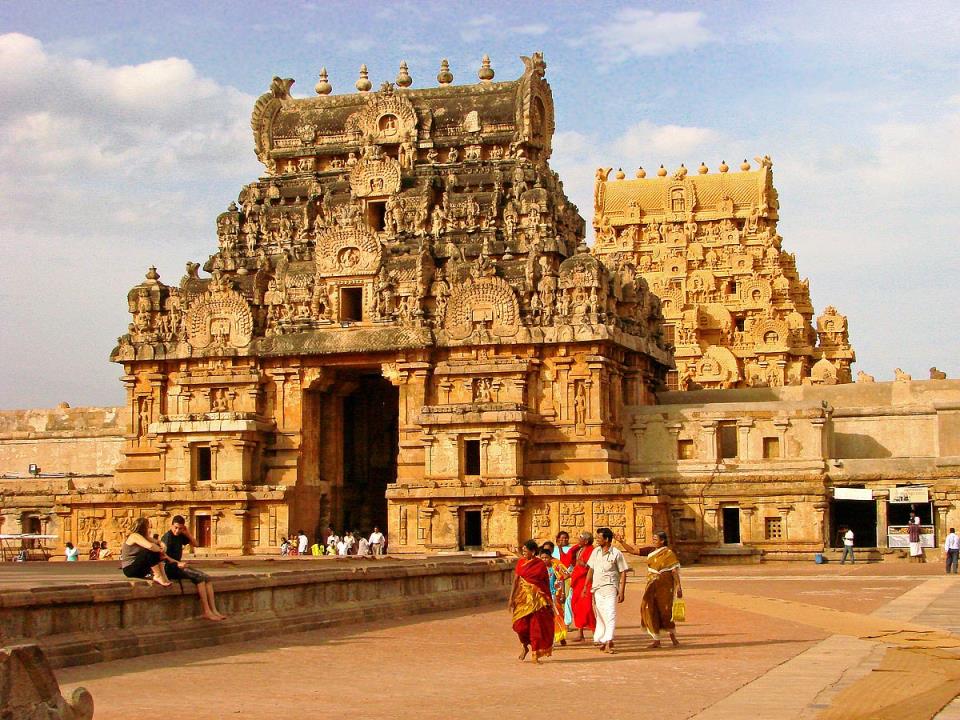 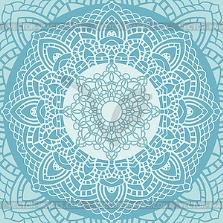 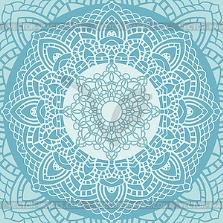 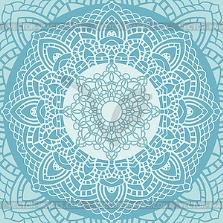 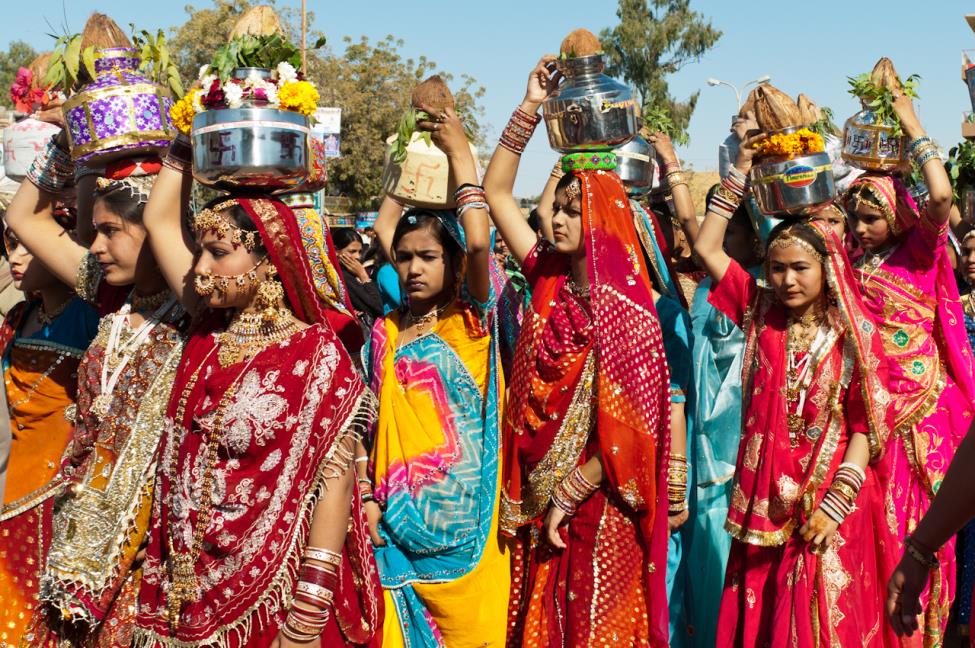 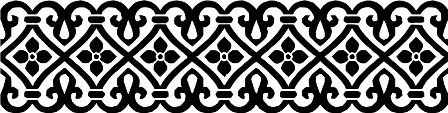 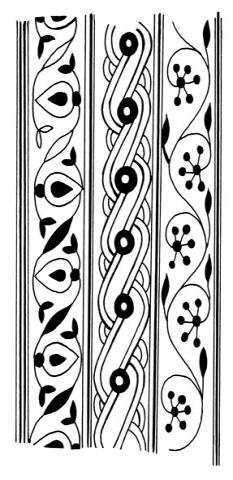 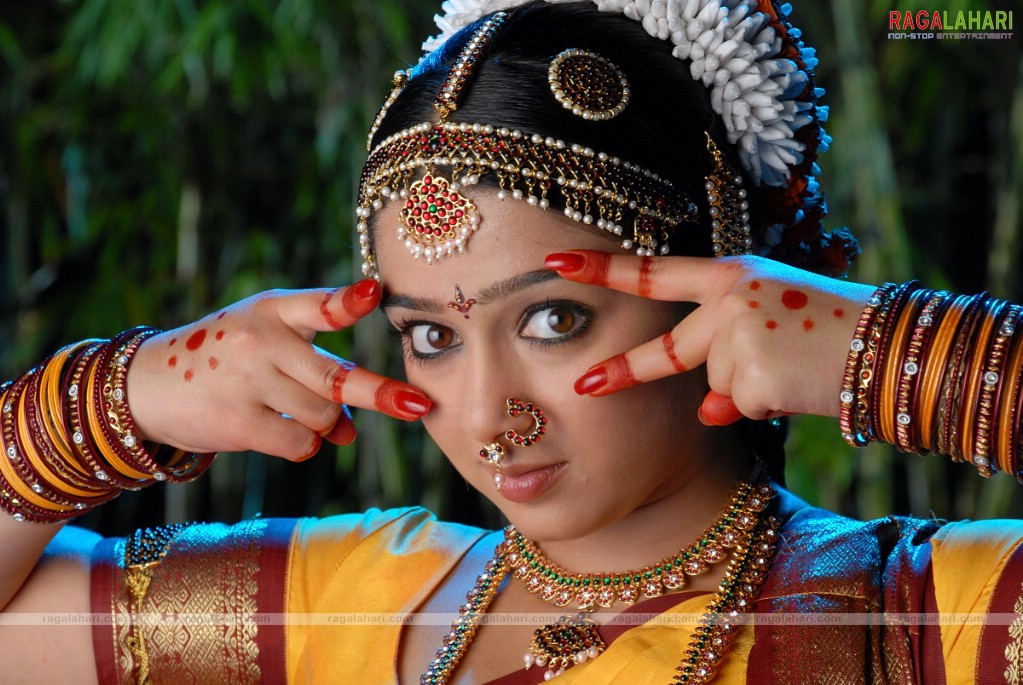 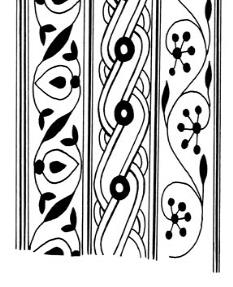 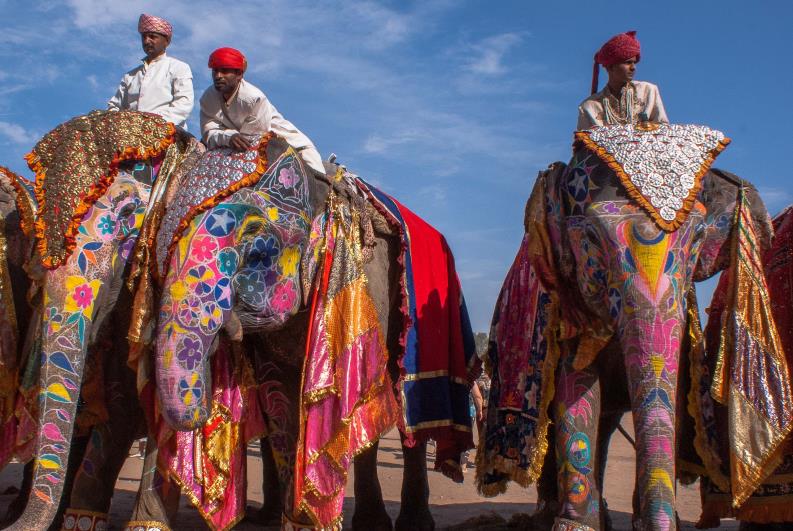 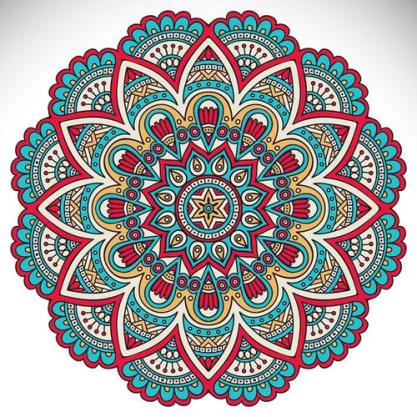 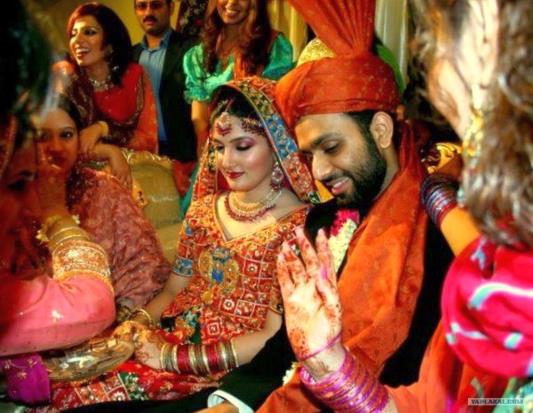 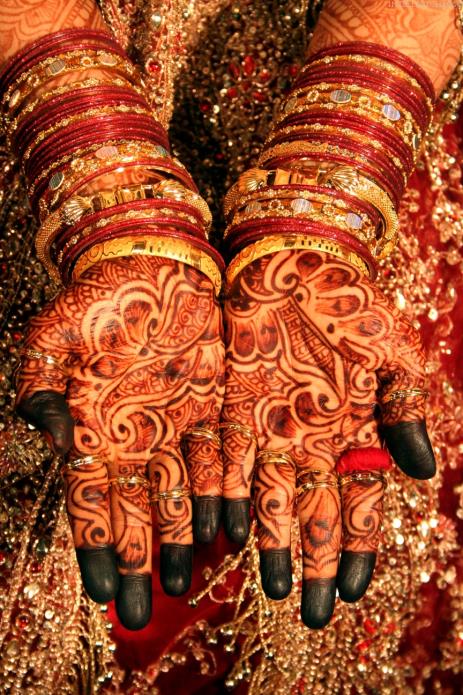 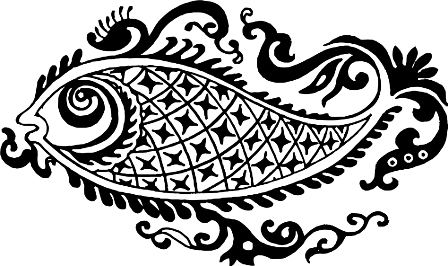 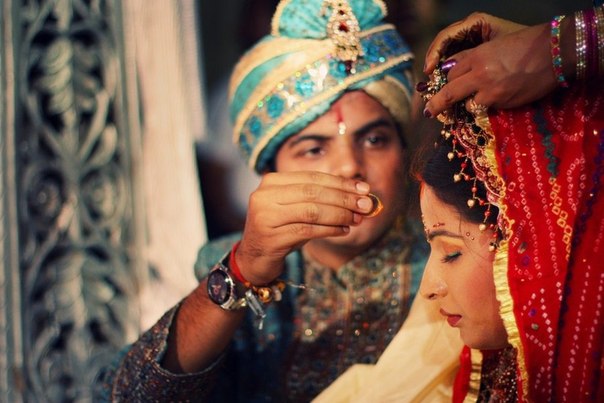 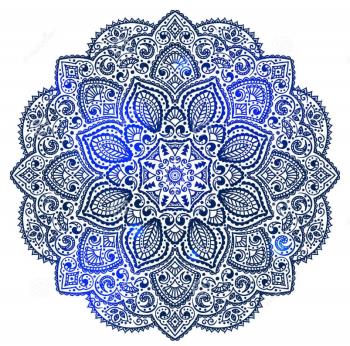 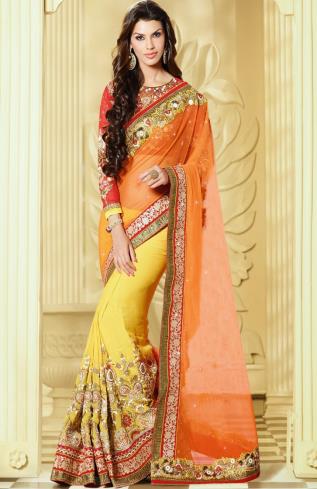 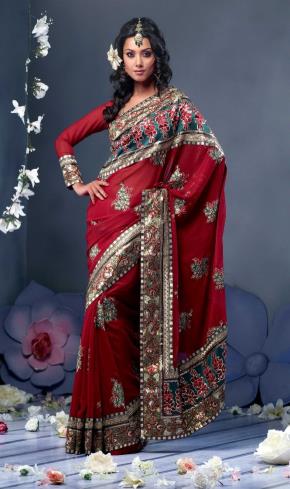 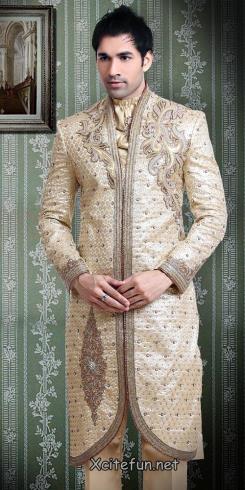 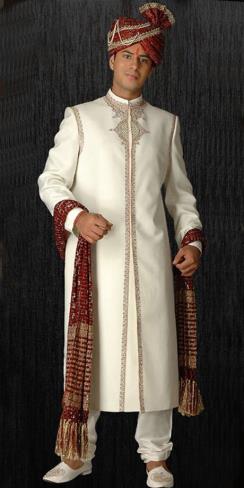 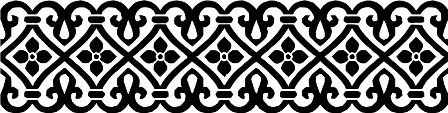 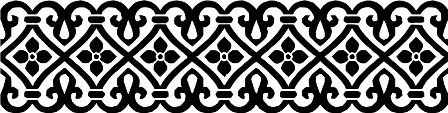 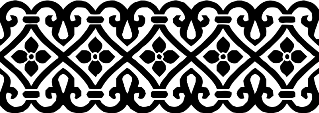 ДРЕВНЯЯ ИНДИЯ
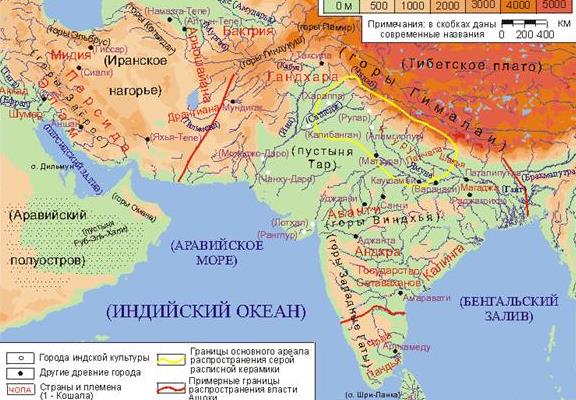 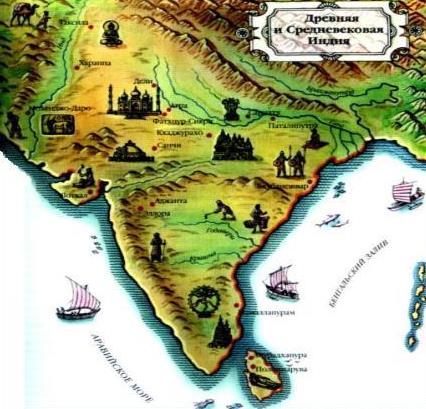 Класс делится на 5 групп по 5 человек, каждому присваивается номер (1, 2, 3, 4, 5). Однопорядковые номера образуют свою группу и работают с текстом. В группе РАБОТАЮТ с текстом и важную информацию совместно оформляЮТ И КРАТКО ЗАПИСЫВАЮТ. Через 7 МИНУТ “номера” возвращаются в первоначальную группу, и каждый по очереди передает информацию другим ученикам.
НАПИШИТЕ СИНКВЕЙН
Мохенджо-Даро, брахманы, Индия, джунгли, арии, Ганг, Гималаи, Будда, вайшьи, шудры, Рамаяна, раджа, кшатрии, варны…
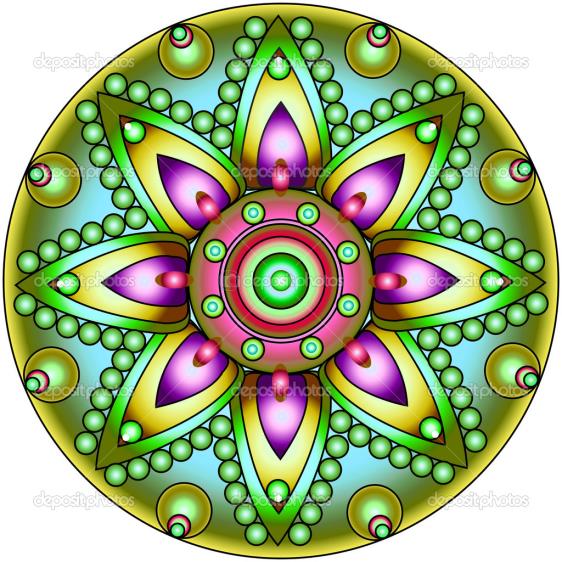